Nutriční aspekty světových náboženství
Únor 2016
		                                Martina Nevrlá
Počty věřících
Křesťanství 2,1 miliardy
Islám 1,5 miliardy
Hinduismus 900 milionů
Buddhismus 376 milionů
Judaismus 14 milionů
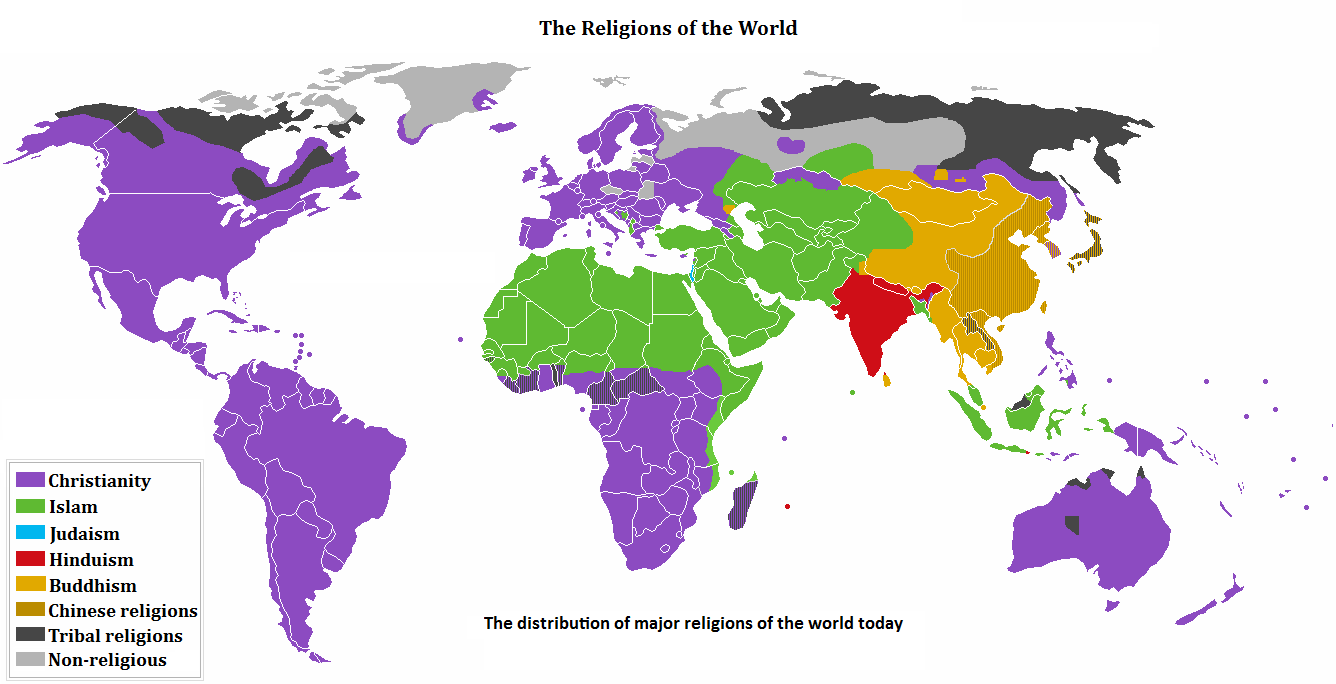 Aktuálnost

V době globalizace je nutné se zajímat o ostatní kultury

Lepší spolupráce pacientů při terapii
Kulturní kompetence NT

3 principy:


 Vůle dovědět se o kultuře klientů

 Sebereflexe - jsou si vědomi, jak jsou   
   jejich vlastní výživové zvyklosti ovlivněny   
   kulturou, ve které žijí

 Použití znalostí při poskytování péče
Důsledky začlenění kulturních kompetencí
Pacienti/klienti cítí porozumění a respekt, nebojí se vyhledat zdravotní péči 


Odborníci mohou získat přesnější informace a lépe určit diagnózu, pokud rozumějí a dobře komunikují s pacienty

Pacienti jsou s péčí více spokojeni

Spokojení pacienti lépe spolupracují a dodržují doporučení

Rodina více spolupracuje a podporuje pacienta, pokud doporučení jsou kompatibilní s jejich přesvědčením
Co můžete udělat
Dovědět se co nejvíce z knih a článků
Strávit čas v jejich kulturním prostředí
Kurzy, workshopy interkulturní komunikace
Organizace:
 Zaměstnat tlumočníka
Materiály v jazyce klienta
Zaměstnat členy komunity		
Pomoc při tvorbě edukačních 
   materiálů
Kulturní podmíněnost
Skladba pokrmu

Hamburger, hranolky, nápoj
Pro Japonce jídlo v McDonald 's – 
       bez rýže pouze svačina

Skladba denních jídel

3 denní jídla s nejbohatším večer – produkt průmyslové revoluce a prodlouženého školního dne
Rodiny farmářů – největší jídlo uprostřed dne, aby pracovníci vydrželi až do konce dne
V některých kulturách jsou považována za ideální 2 denní jídla
Skladba týdenních jídel
Nedělní oběd – symbol kultury

Oslavy během roku spojené s hostinami
Mnohoznačný význam
1 pokrm má pro různé osoby různý význam:
Oslava etnické identity
Nízký sociální status

Změny významu při změně okolností
 např. cukr – nejdříve symbol blahobytu, po rozšíření ztráta hodnoty

Někdy rozdílné vnímání mužského a ženského principu (steak x jahody)
Potrava jako etnický znak a symbol moci
Italové v Americe

Alkoholdehydrogenáza, Laktátdehydrogenáza
Etnocentrismus
Přesvědčení, že moje postoje a chování jsou „přirozené“ a nejlepší, odlišné je „divné“

Kanibalismus
http://www.ceskatelevize.cz/ivysilani/1096898594-udalosti-komentare/210411000370902/

Kulturní relativismus
Všechny kultury jsou stejně dobré
Křesťanství 
Islám
Hinduismus
Buddhismus
Judaismus
Křesťanství
Historie stravování římských katolíků

Církve vzešlé z reformace

Historie stravování v pravoslavné církvi
Historie stravování a křesťanství
Stravování u římských katolíků
   Do roku 1966 zákaz v pátek konzumovat maso
   Některé řeholní řády vegetariánství
       
 Církve vzešlé z reformace:
   Snaha odlišit se od římských katolíků

   Adventisté
	   lakto-ovo vegetariáni
      nekonzumují
(maso, ryby, alkohol, čaj, kávu,tabák)
Historie stravování v pravoslavné církvi:

  Přísné dodržování půstu v pátek a ve   
    středu
  Před významnými svátky 
    
Ostatní křesťanské církve
  Církev Ježíše Krista Svatých posledních
    dnů
Křesťanství a mentální anorexie
Sv. Kateřina Sienská
Alžběta z Reutte
Kateřina z Janova
Domenica da Paradiso
Sv. Mikuláš z Flűte
Islám a jídlo		

 Podobné předpisy se židovskými
 Potraviny se zvláštní mocí
 Rituály při vykrvení

 Ramadán
Hinduismus
Vegetariánství
kolem roku 1000 n.l.

Kastovní systém
Kult uctívání krávy
Hnutí Hare Krišna
ochutnávání
Ašramová kuchyně
Pořad duchovní kuchyně čt 2, 2007,  Režie S. Zeman.
(new age, katolicismus, pravoslaví, čínská náboženství…)
  http://www.ceskatelevize.cz/porady/10122711478-duchovni-kuchyne/307298380030009-hinduismus/
Buddhismus a jídlo
Vegetariánství? Mniši žebrání

   Geografické poměry

   Peklo, jako hrozba po požití masa?
Judaismus
Nejkomplikovanější soubor stravovacích norem

3 základní pravidla:

Povolené druhy masa
Zákon Kashrutu (skot, ovce, kozy, buvoli, jeleni, srnci, daňci, kamzíci, losi, husa, kachna, slepice, bažant, křepelka koroptev, okoun cejn, lín, kapr, losos..) Zakázáno: vepř, osel, kůň, zajíc, králík, velbloud, úhoř. 
Správná příprava
Masité X Mléčné 
 6hodin
Jak mohou stravovací návyky
 ovlivnit zdravotní stav
 věřících??
Hinduismus, buddhismus, Církev Adventistů sedmého dne - Vegetariánství
Stanovisko ADA: 

Správně rozvržená vegetariánská strava je zdravá, nutričně vyvážená a může být dokonce zdravotně přínosná.
Studie provedená u Adventistů:
Bylo zjištěno:
↓ BMI
↑ vláknina
↓ alkohol
↑ zelenina

Méně častý výskyt diabetu 2.typu a hypertenze.
Prevence kolorektálního karcinomu a aterosklerózy.
Pravoslavné křesťanství a stravování během půstu
↓ BMI
↑ folátu
↑ vlákniny
↑ Fe
↑ luštěnin, ovoce , zeleniny a brambor
↓ nasycených a trans MK
   energetický příjem se v jednotlivých studiích liší 
↓ celkový příjem T a B, ↑ S !!!!
↓ celkový CH, LDL, TAG
Vliv Ramadánu na věřící
Výsledky jednotlivých studií se velmi liší.
Měřené parametry (HDL, LDL, celkový CH, TAG, glukóza) zřejmě závisí na stravování v povolených denních hodinách.

Komplikace?? 			
 Diabetes
Vliv stravování Židů na jejich zdravotní stav
Pouze malý počet studií
↓ celkový CH, LDL, TAG 
↑ HDL
↓ BMI
↓ nasycených MK
↑ S
↓ T
(kostní denzita a vitamin D)??
Praktická část
Jak ovlivní půst pravoslavných věřících hodnoty antropometrické a biochemické.
Filipovský půst před Vánocemi (40 dnů).

Vyšetřované osoby a metodika:
2 ženy (22 a 54let), 2muži (57 a 76let).
Antropometrie:
Tělesná hmotnost, BMI, procento tělesného tuku, obvod paže pasu a boků, KT.
Biochemie:
bilirubin, ALT, AST, glukóza, alfa-amyláza,
lipáza, celkový CH, HDL-CH, LDL-CH. 

Pro zjištění energetického příjmu bílkovin, sacharidů, tuků a cholesterolu byla použita metoda 24h recallu.
Výsledky praktické části:
Antropometrie: 
BMI, % tělesného tuku, obvod paže pasu a boků se výrazně nelišily před a po skončení půstu.
Nebyl zjištěn ani rozdíl v příjmu S, B, T. Převládala konzumace rostlinných bílkovin.
Zastoupení jednotlivých aminokyselin ve stravě se velmi lišilo a nedá se jednoznačně říci, že by některé byly deficitní, či by jejich příjem byl zvýšený.
Z biochemických hodnot došlo k výrazné změně hladin bilirubinu u všech vyšetřovaných osob.

Při restrikci energetického příjmu může být způsobeno mutací genu UGT1A1
Gilbertův syndrom
Zvýšená konzumace ovsa 

Hladiny bilirubinu však byly v normě.
Hladiny celkového cholesterolu u tří osob klesly u ženy (1956) však stouply.

Endogenní tvorba.

Nedošlo k výrazným změnám hodnot ALT, AST, lipázy a alfa-amylázy, hladina glukózy se také nezměnila.
Závěr praktické části:
Z výsledků praktické části vyplývá, že dodržování půstu nemá negativní vliv na zdravotní stav věřících. Strava je kvalitativně i kvantitativně plnohodnotná.
Důležitá je celková pestrost stravy a dostatek všech makro i mikronutrienů.
Závěr
Stravování hraje v náboženství významnou roli.
Každí náboženství je specifické svými stravovacími praktikami a rituály .
Většina náboženství však splňuje zásady správné výživy a obsahuje dostatečné množství všech makro i mikronutrientů.
Většina náboženství ve svých stravovacích předpisech zohledňuje potřeby u rizikových skupin.
Studie provedené v posledních letech dokonce zdůrazňují příznivé účinky některých náboženských stravovacích praktik na zdraví.
Zdroje:
STOJANOVIČOVÁ, M. Vliv náboženství na stravovací návyky. Brno, 2010. 60 s. Bakalářská práce na Lékařské fakultě Masarykovy univerzity. Vedoucí bakalářské práce: Prof. MUDr. Zuzana Derflerová Brázdová, DrSc.
Děkuji za pozornost